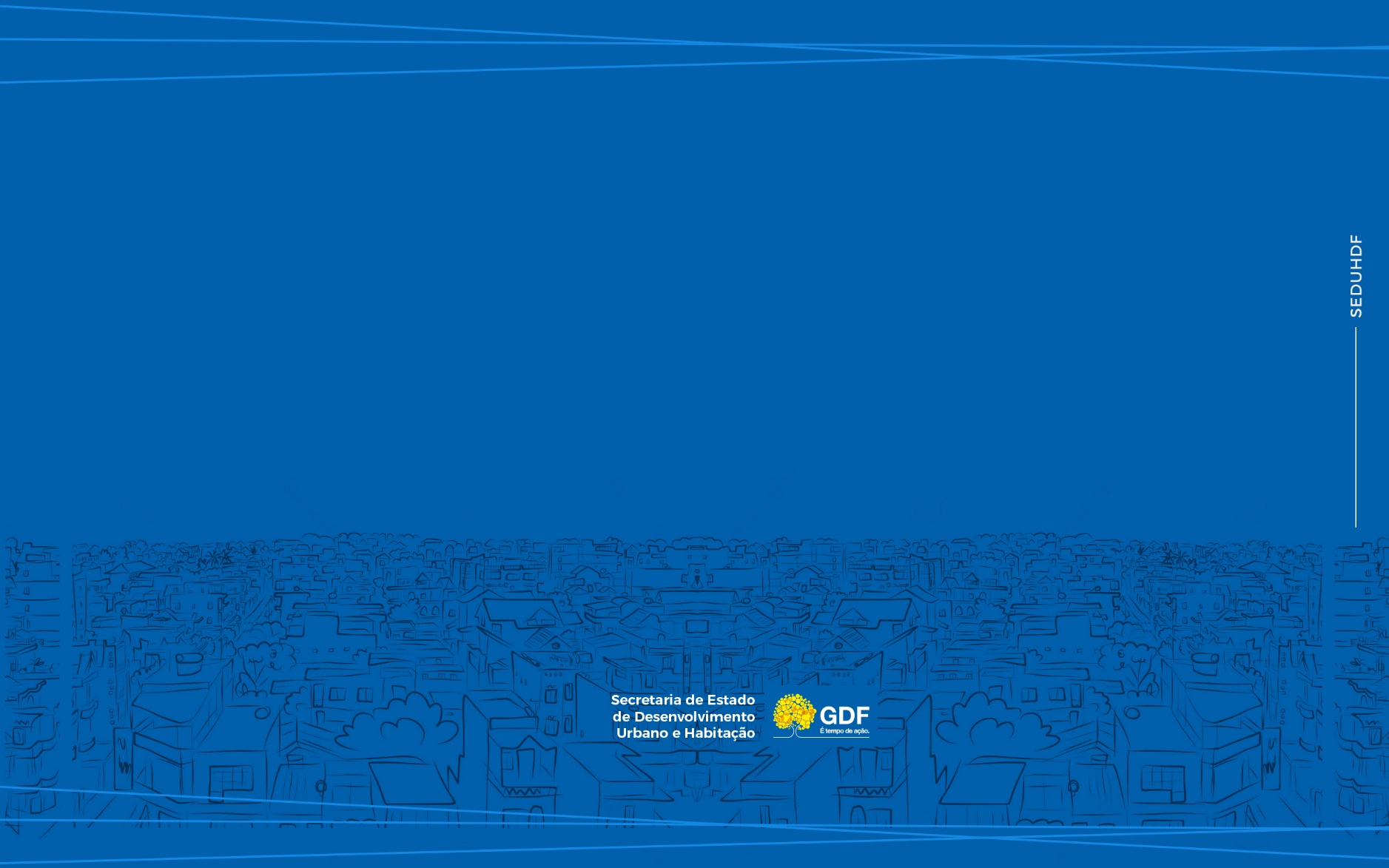 2ª Reunião de 2021

Administrações Regionais e SEDUH
Diretoria de Cartografia e Topografia
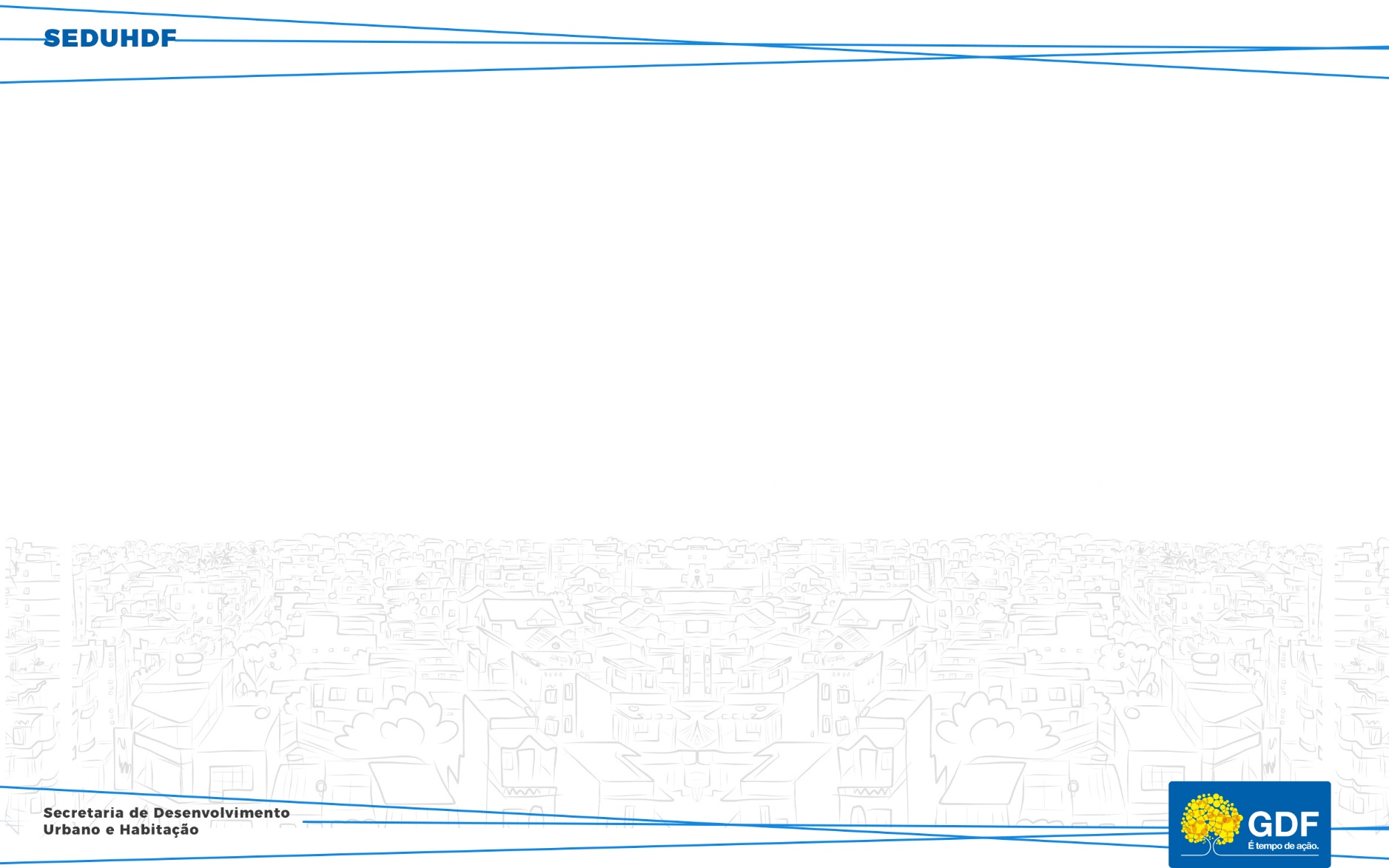 DICAT – Atribuições do Regimento Interno
Manutenção e atualização do Sistema Cartográfico do Distrito Federal – SICAD
Atualização dos limites do Distrito Federal; 
Adensamento da rede geodésica de precisão e confiabilidade (acurácia), a ser disponibilizada a todos os setores da administração pública, privada.  (Implantação e reocupação da Rede Geodésica );
Desenvolver estudos para com a finalidade de ajustar o sistema referencial geodésico, que permita a integração de todos os órgãos que elaboram projetos estruturais no âmbito do Distrito Federal
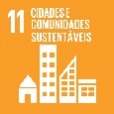 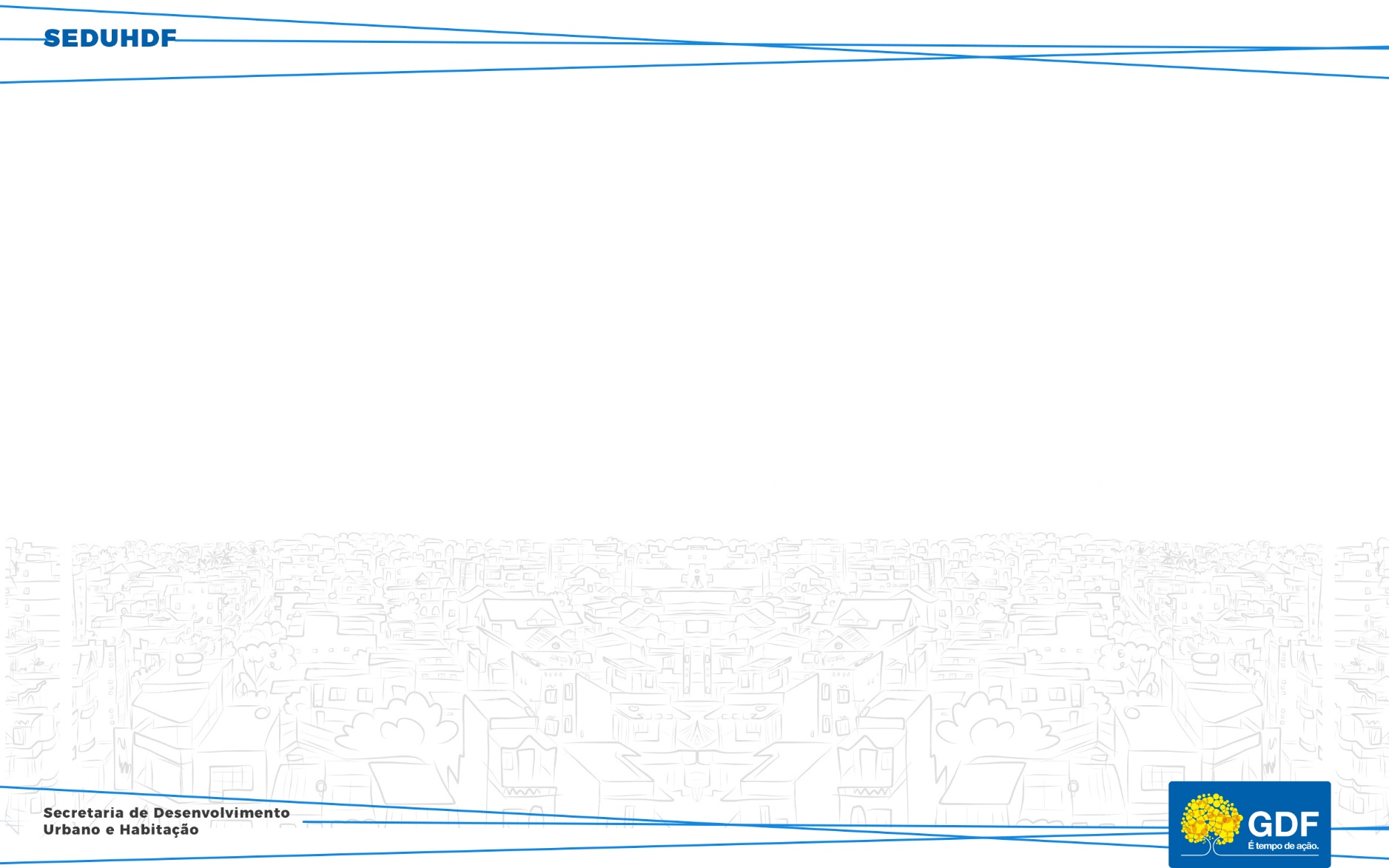 DICAT – Atribuições do Regimento Interno
Manutenção e atualização da Base Cartográfica do Distrito Federal
Base sistêmica de informações precisas, atualizadas e confiáveis disponibilizadas aos diversos setores da administração pública, privada e ao contribuinte;
Subsídios técnicos para auxiliar na tomada de decisões quanto a aplicação de recursos públicos de forma efetiva e consistente;
É a base para o desenvolvimento do conceito de cidade inteligente.
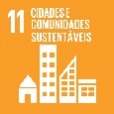 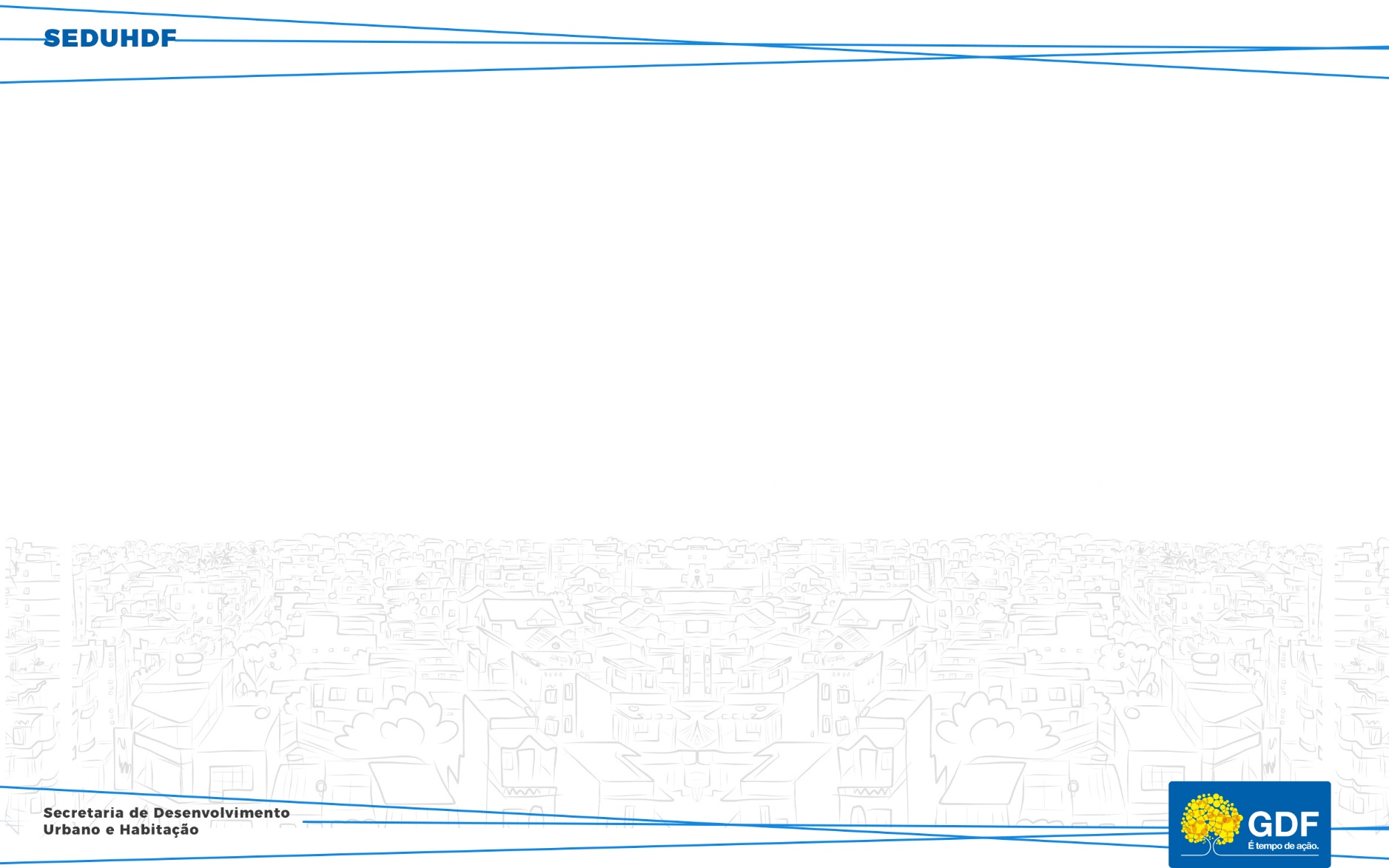 DICAT – Atribuições do Regimento Interno
nfor
Planejar, coordenar e produzir levantamentos topográficos e análise de dados geodésicos de interesse da SEDUH:

Atendimento à CAP 
Previsto no Art. 90 do COE-DF - determinação de cotas de soleira, produção de certificado de demarcação do lote ou projeção, e a confecção de certidão de alinhamento e cota de soleira. 

Atendimento à SUPAR 
Previsto nos Art. 7º ao Art. 11 do Decreto 38.247, que versa sobre a apresentação dos projetos de urbanismo - realização de análise de levantamento topográfico com finalidade de aprovação das Plantas TOP.
Atendimento à SUPLAN e demais Setores da SEDUH
Produzir levantamentos topográficos georreferenciados, pareceres, transformações geodésicas, produção de memoriais descritivos de perímetro, entre outros.
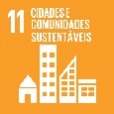 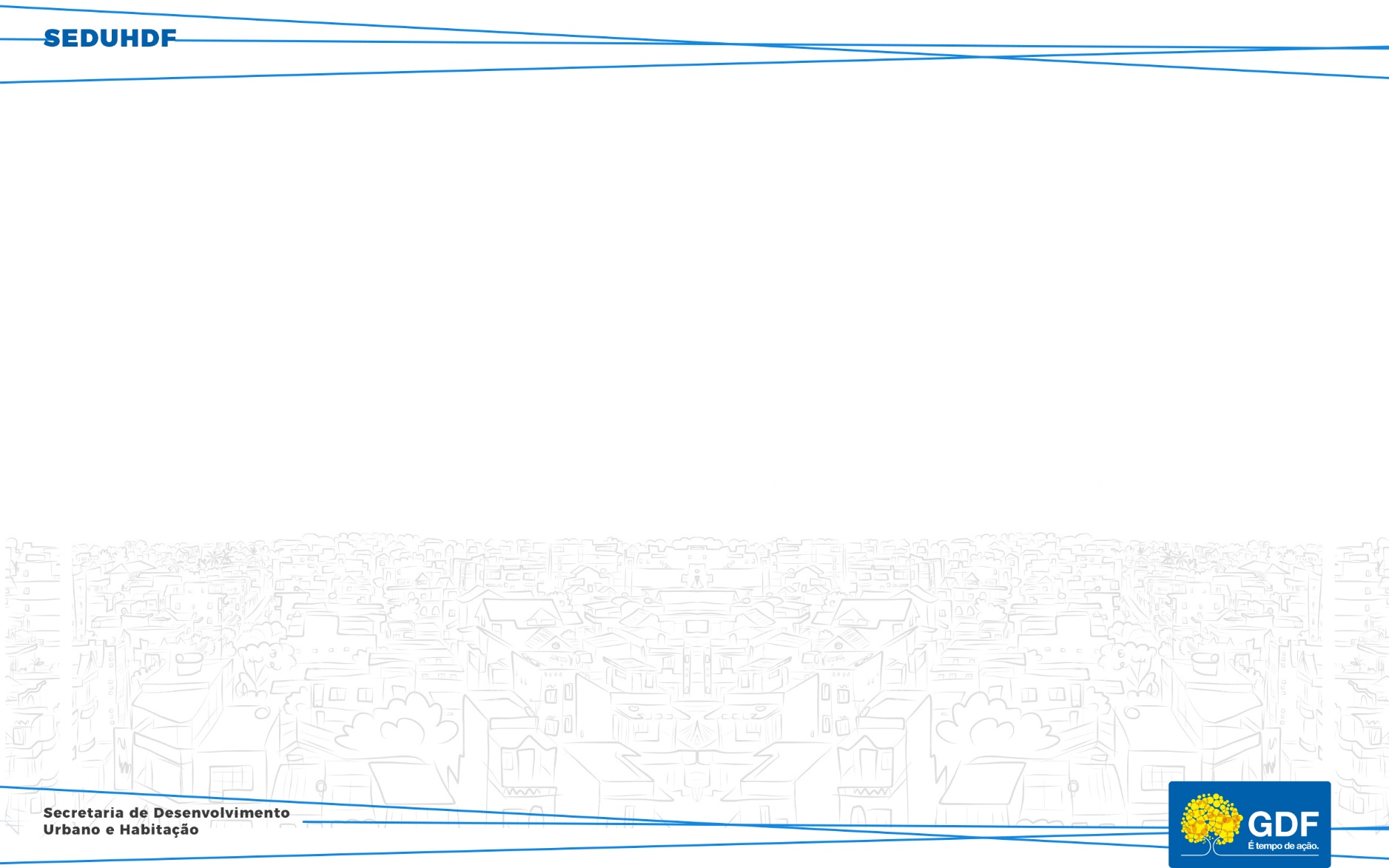 DICAT – Composição atual
nfor
22 servidores:  
11 servidores em campo e 
11 servidores em escritório.
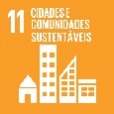 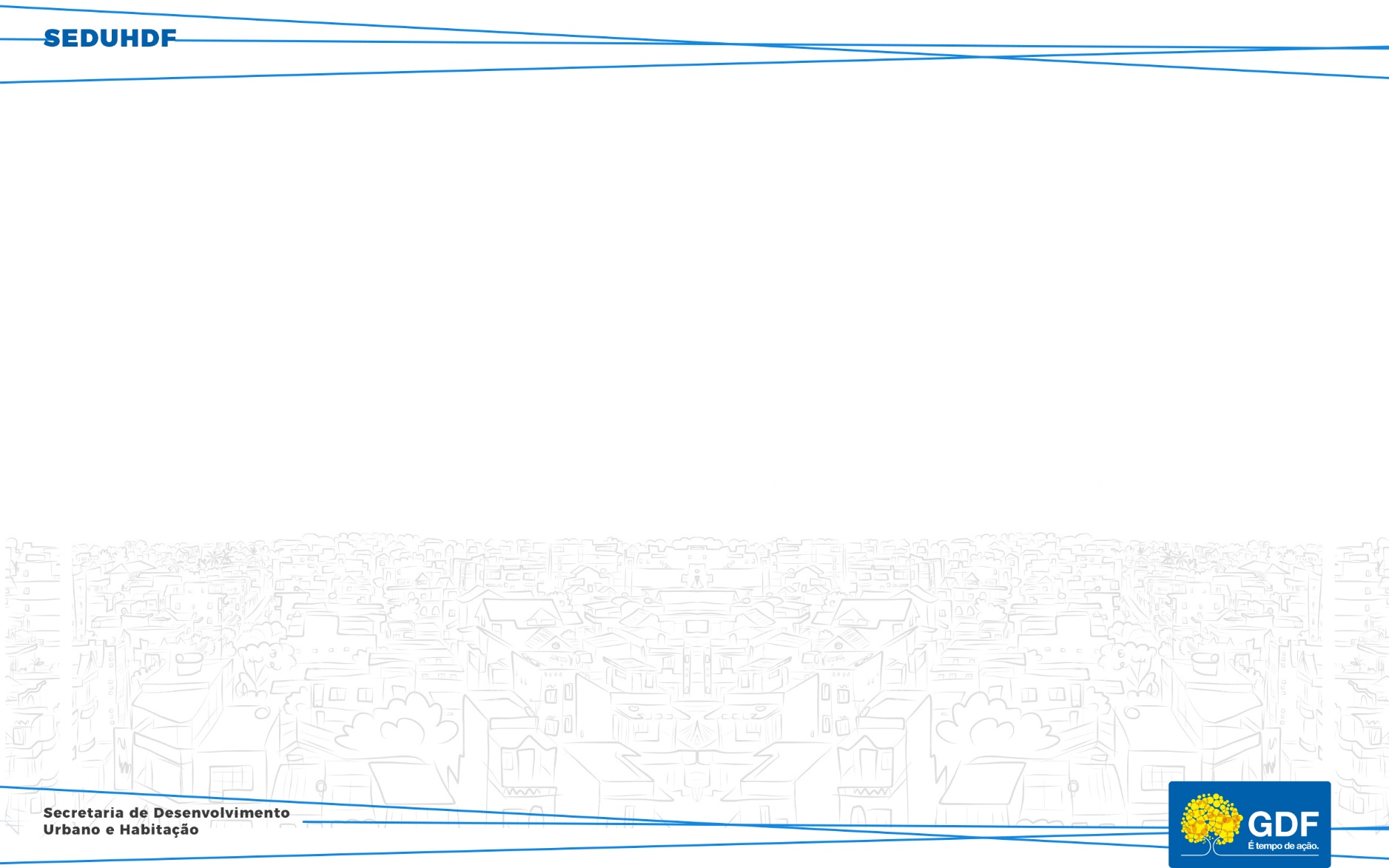 DICAT - Tarefas Desempenhadas
nfor
COTAS DE SOLEIRA
Elaboração de cotas de soleiras únicas por projeto é utilizada a ferramenta do geoportal.
Definição de Múltiplas cotas é utilizado AutoCAD/TopoGRAPH.
Necessidade de Levantamentos Topográficos.
1 equipe de campo alternada para cota de soleira, certidão de alinhamento e levantamentos topográficos.
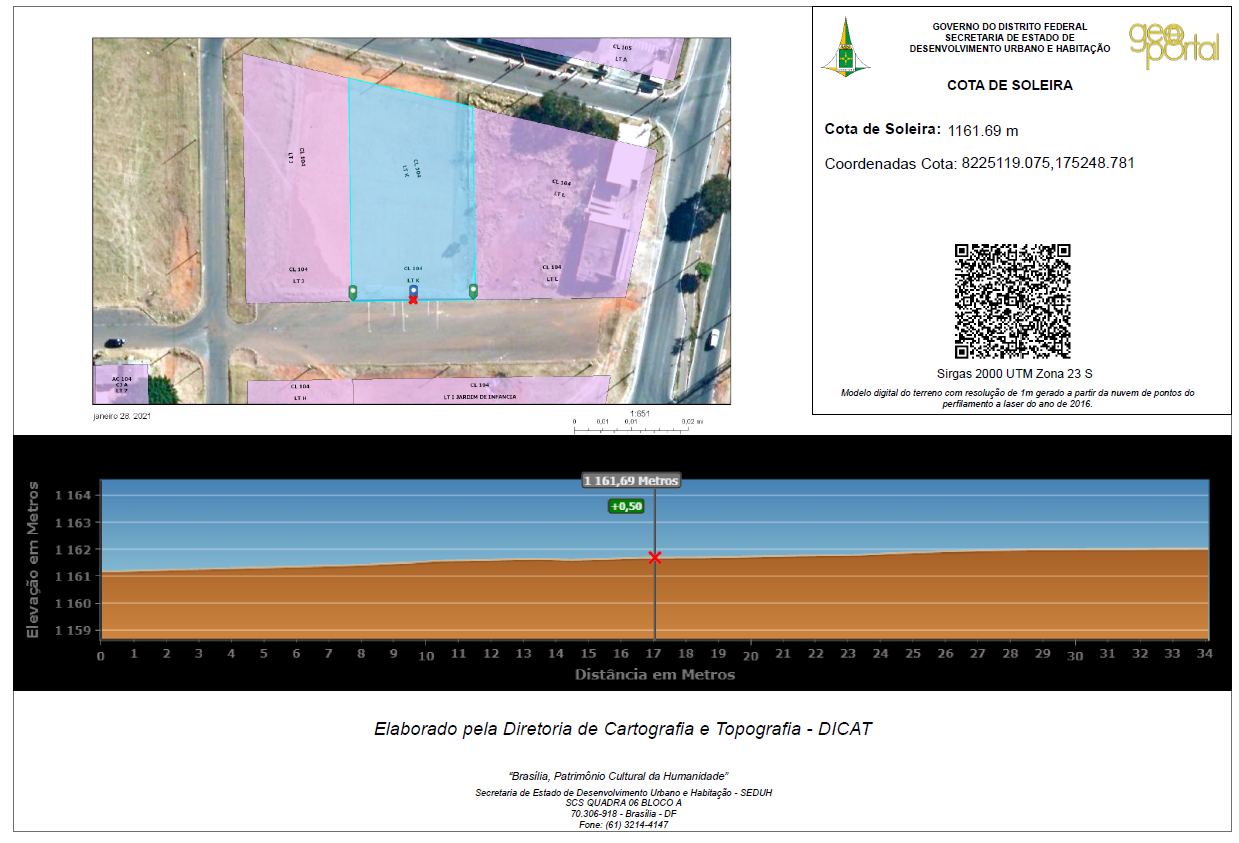 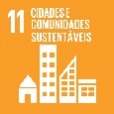 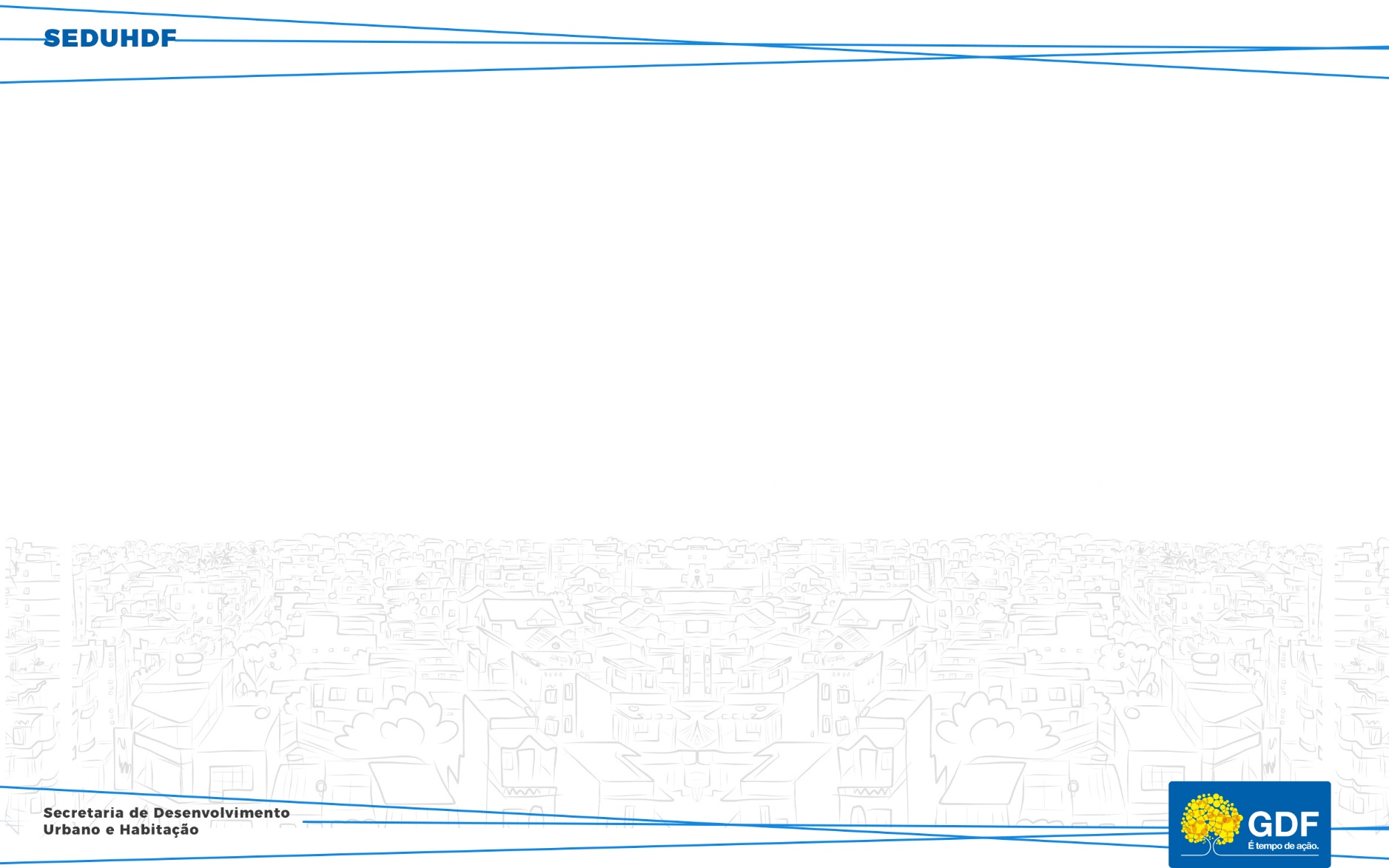 DICAT – Acesso aos Manuais
nfor
https://www.geoportal.seduh.df.gov.br/mapa/#
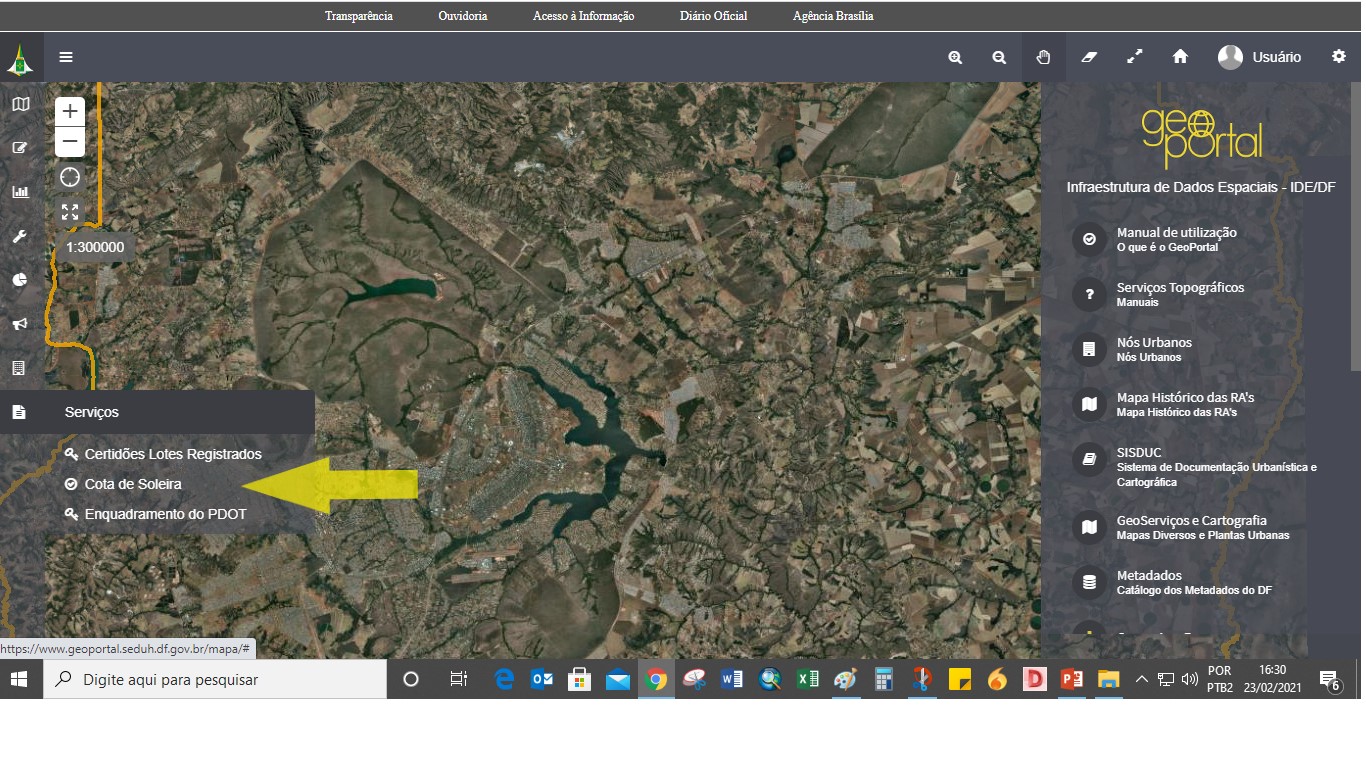 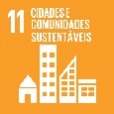 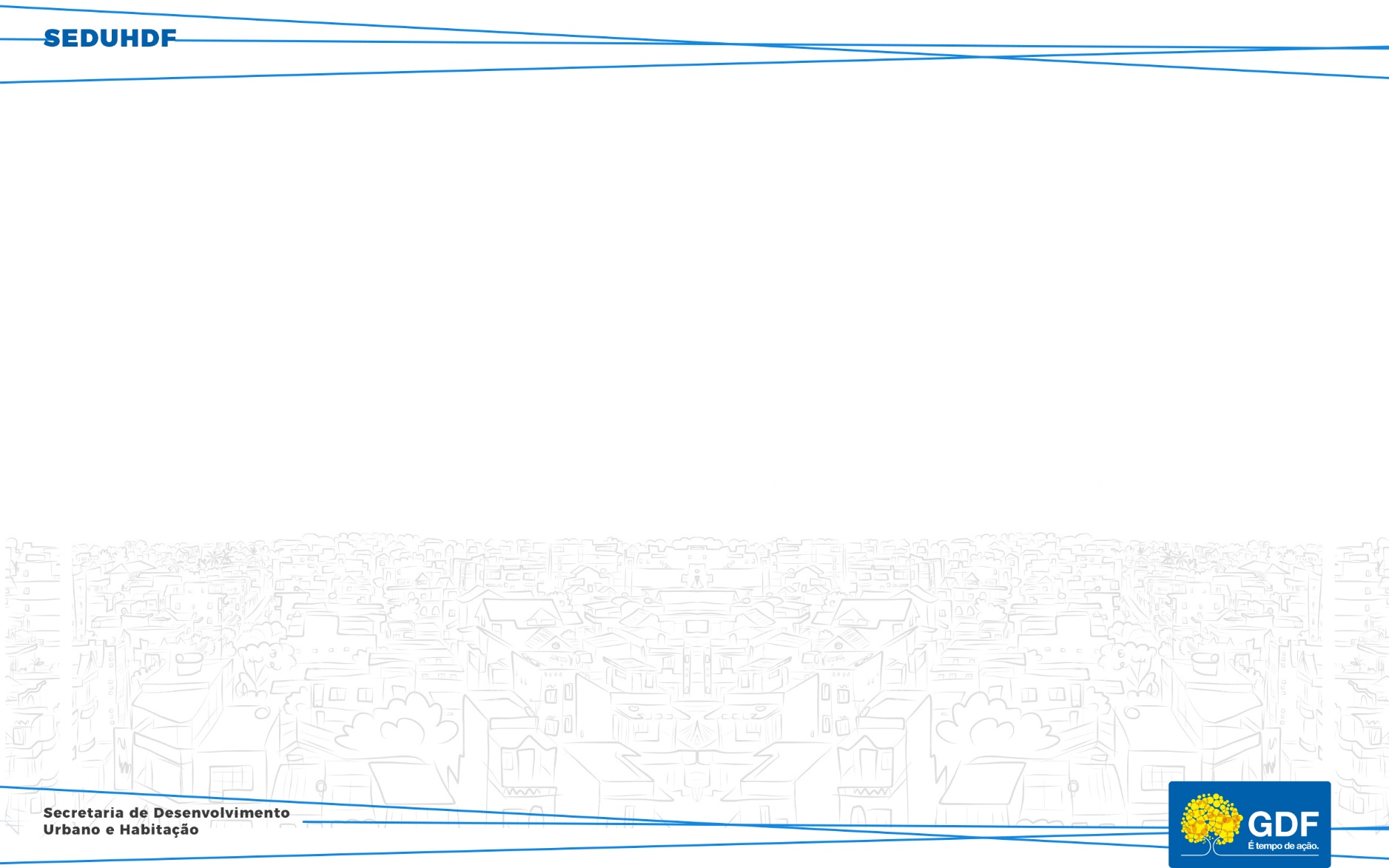 DICAT - Tarefas Desempenhadas
nfor
LAUDOS TOPOGRÁFICOS DE HABITE-SE
DECRETO Nº 40.849, DE 1º DE JUNHO DE 2020 - “§2° Para atestar a correspondência da obra com os parâmetros urbanísticos, é facultado ao interessado dispensar a topografia oficial e apresentar laudo topográfico elaborado por profissional habilitado, ou, no caso de habitação unifamiliar de uso exclusivo, croquis de locação para fins de habite-se, nos termos do art. 75 deste regulamento.” (NR).
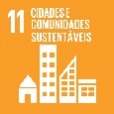 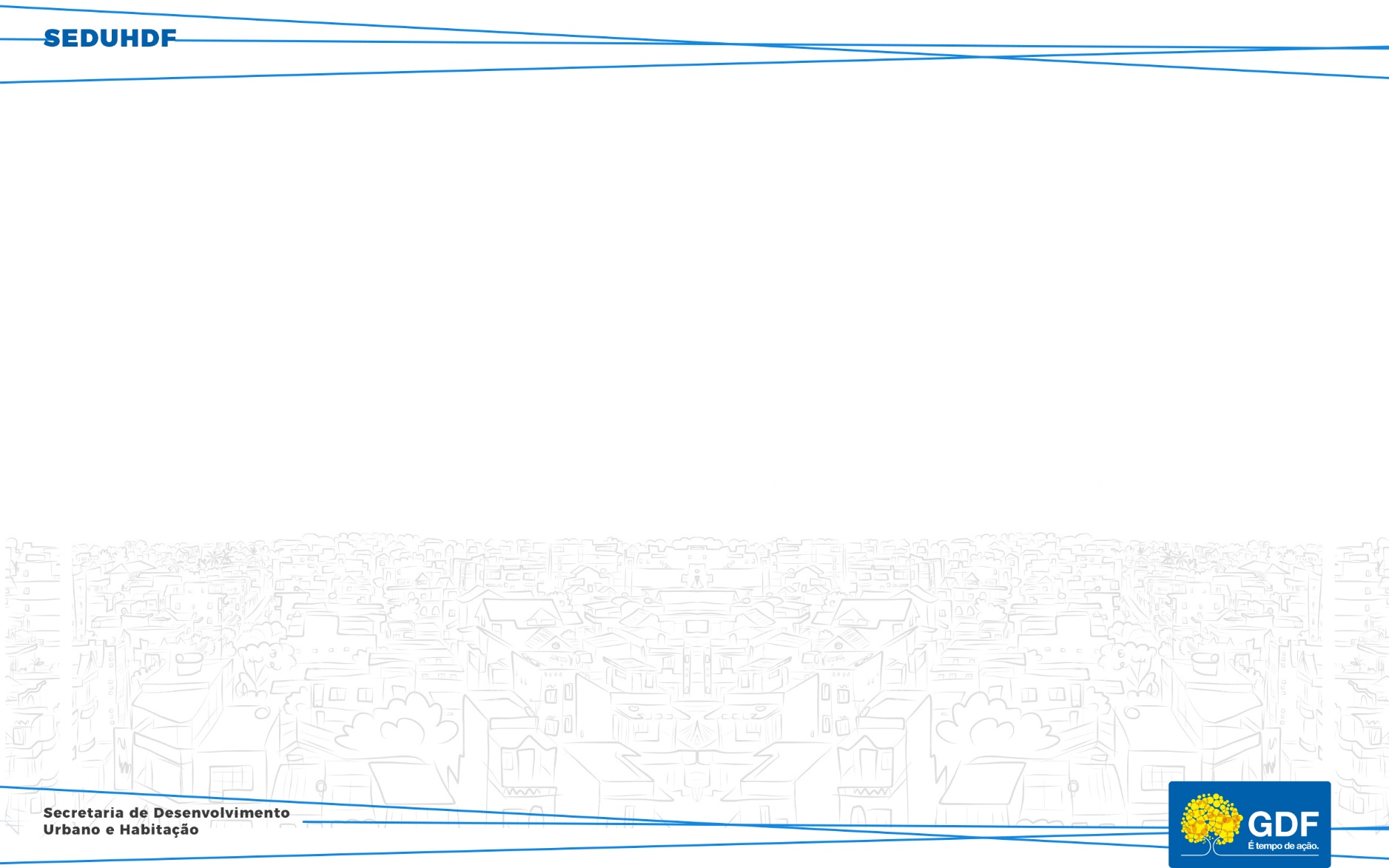 DICAT - Tarefas Desempenhadas
nfor
LAUDOS TOPOGRÁFICOS DE HABITE-SE
Manual Habite-se (geoportal) com base na Publicação da Portaria nº 134 cujo regulamentou o Art. 142, §2° do Decreto nº 39.272, de 02 de agosto de 2018, este Manual tem como objetivo, o balizamento para a prestação de Serviços de Topografia/Geodésia, na elaboração laudo topográfico a fim de emitir o certificado de conclusão da obra (habite-se).
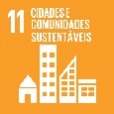 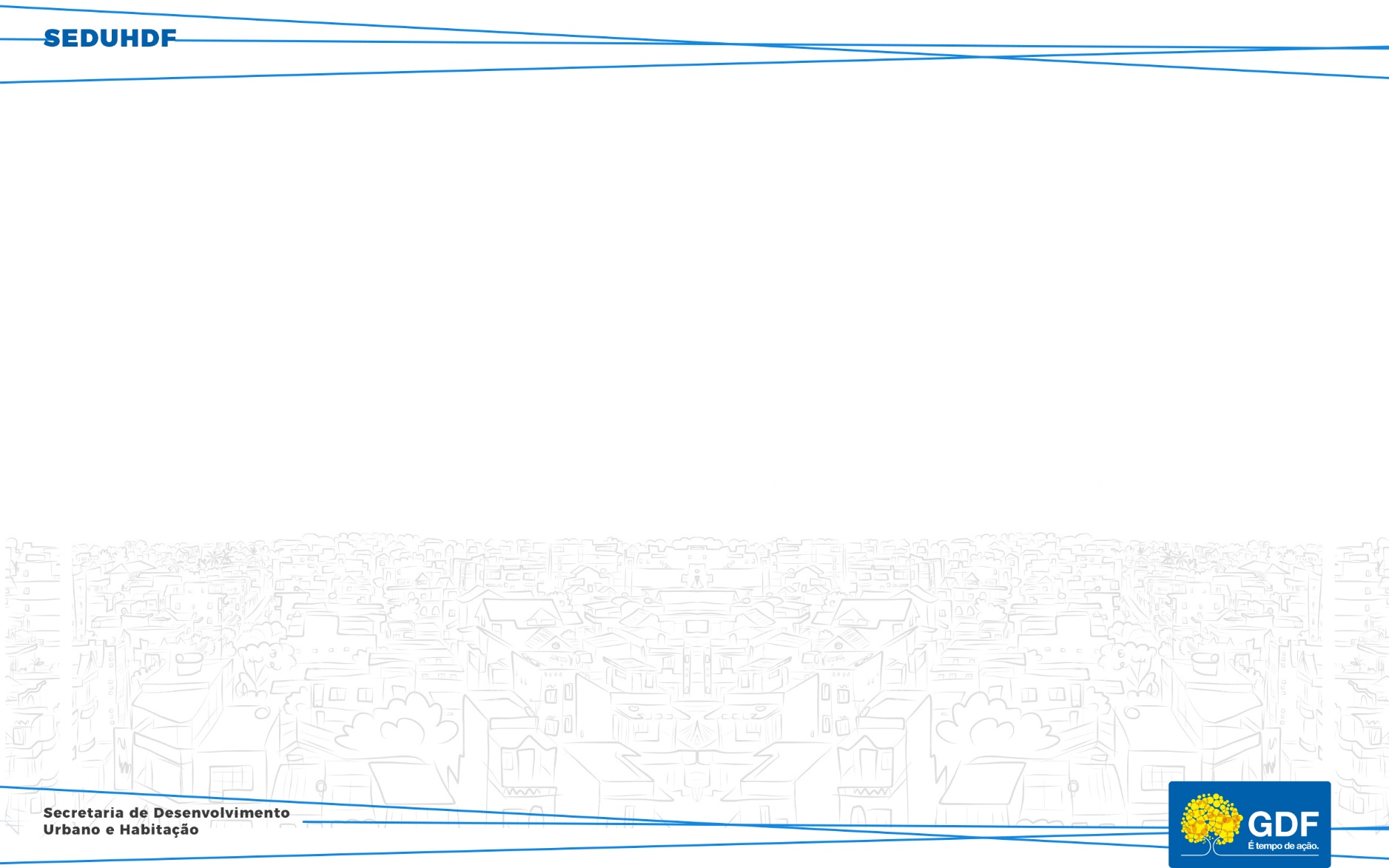 DICAT – Acesso aos Manuais
nfor
https://www.geoportal.seduh.df.gov.br/mapa/#
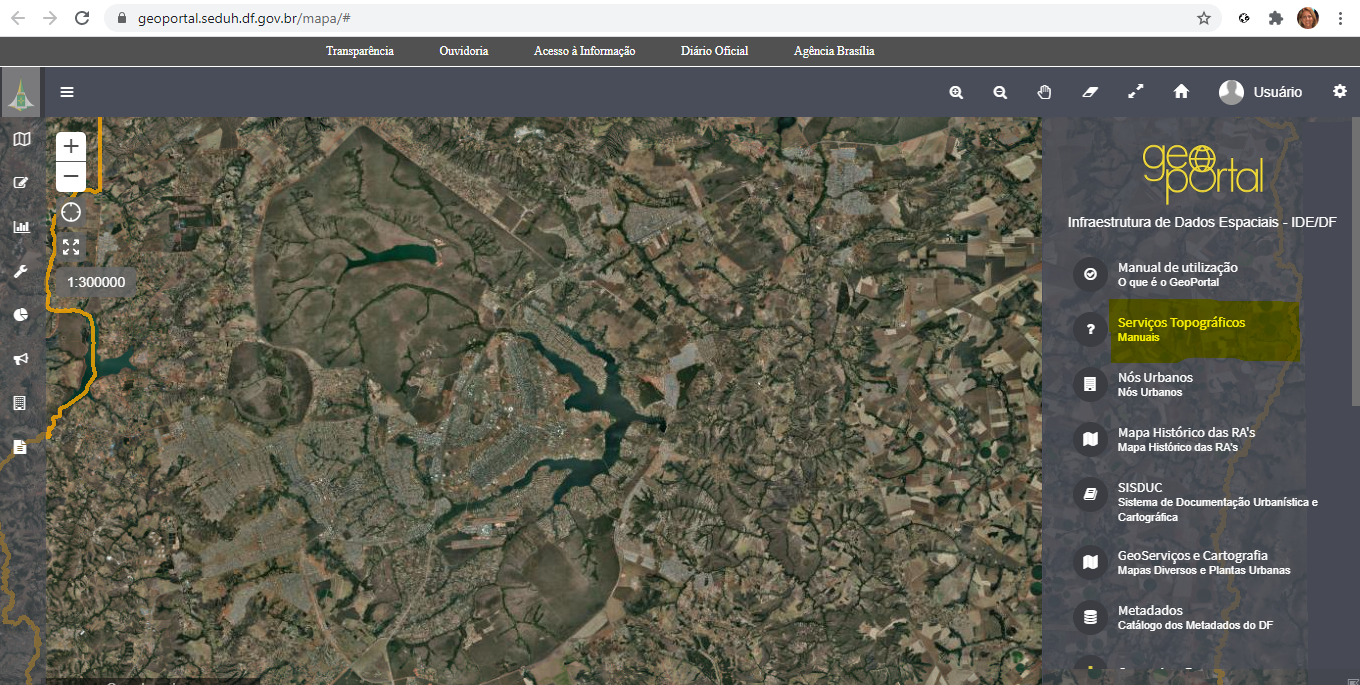 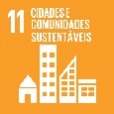 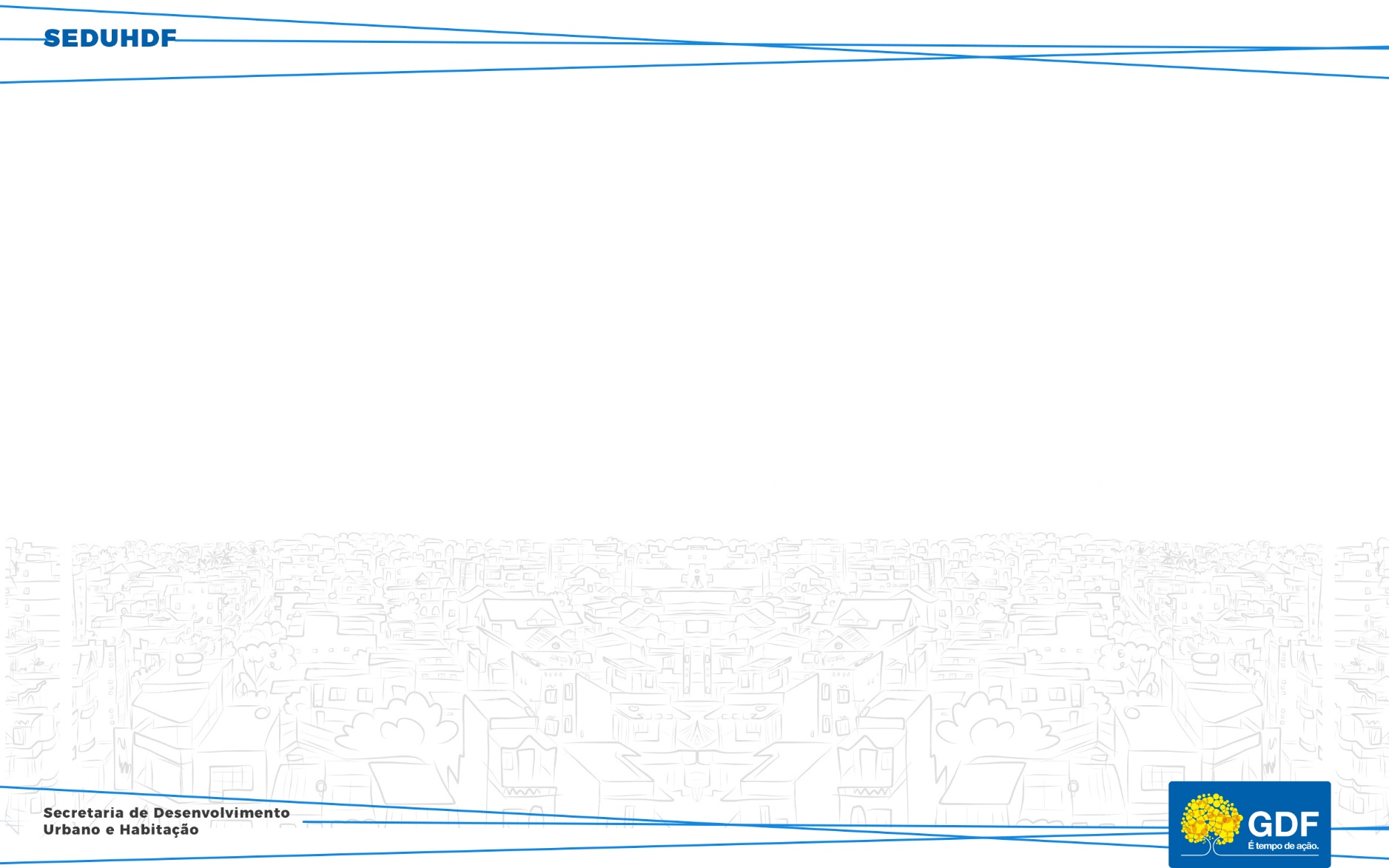 DICAT – Acesso aos Manuais
nfor
https://www.geoportal.seduh.df.gov.br/mapa/#
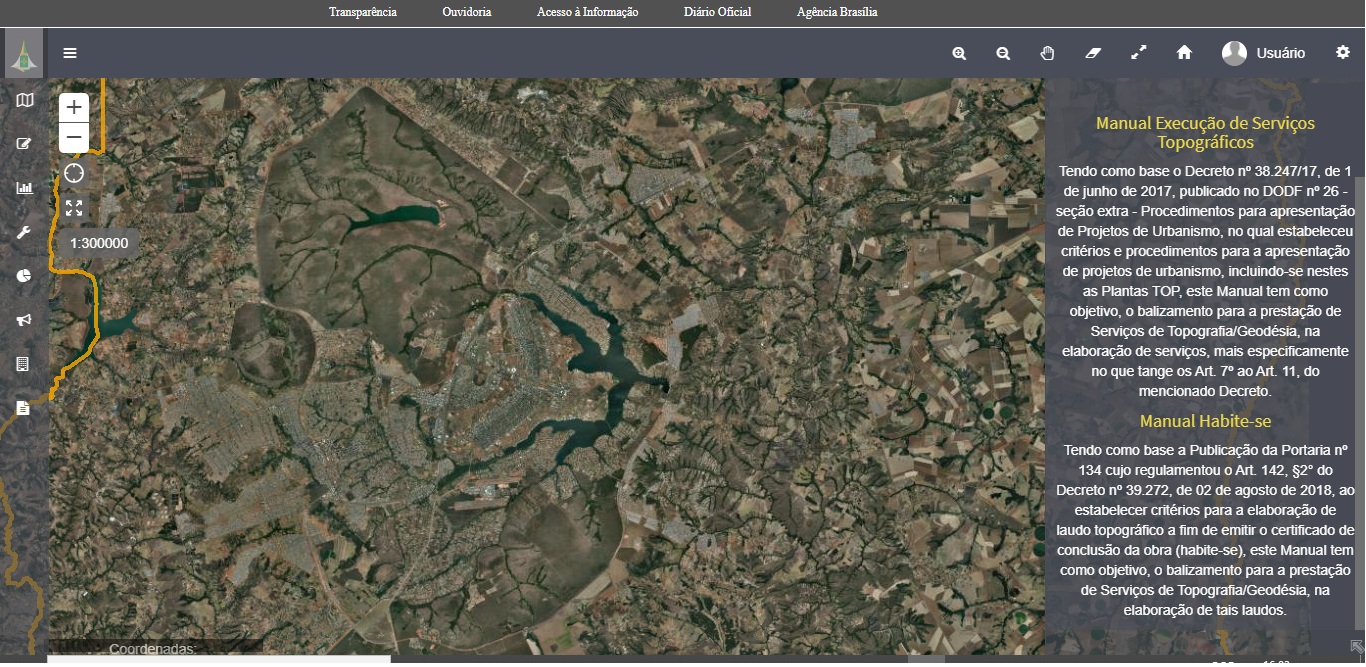 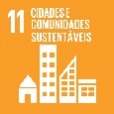 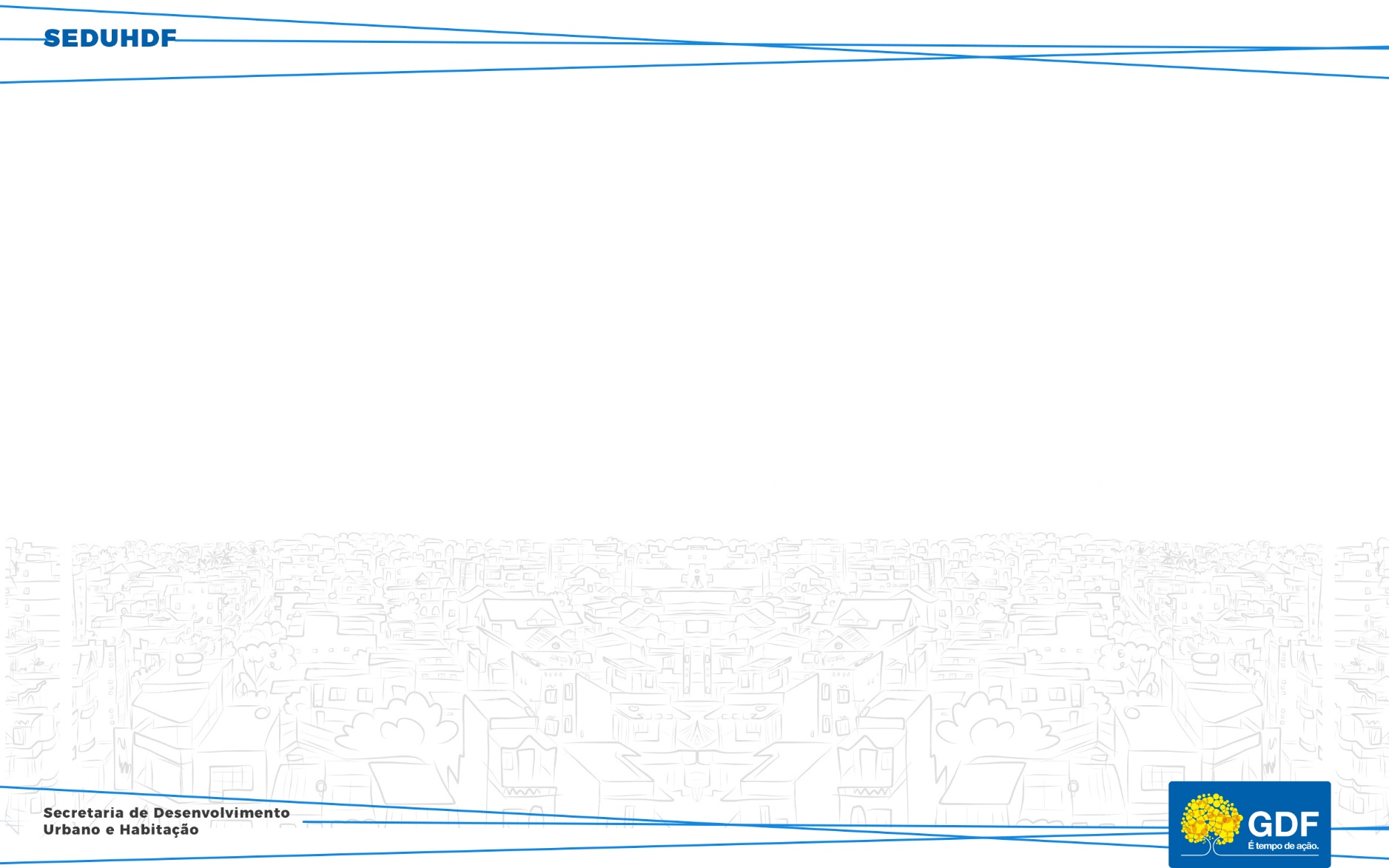 DICAT - Tarefas Desempenhadas
nfor
LAUDOS TOPOGRÁFICOS DE HABITE-SE
Necessidade de Levantamentos Topográficos;
2 equipes de campo dedicadas;
Atribuições compatíveis com as RA’s e equipes de topografia da Secretaria das Cidades
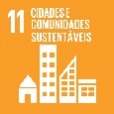 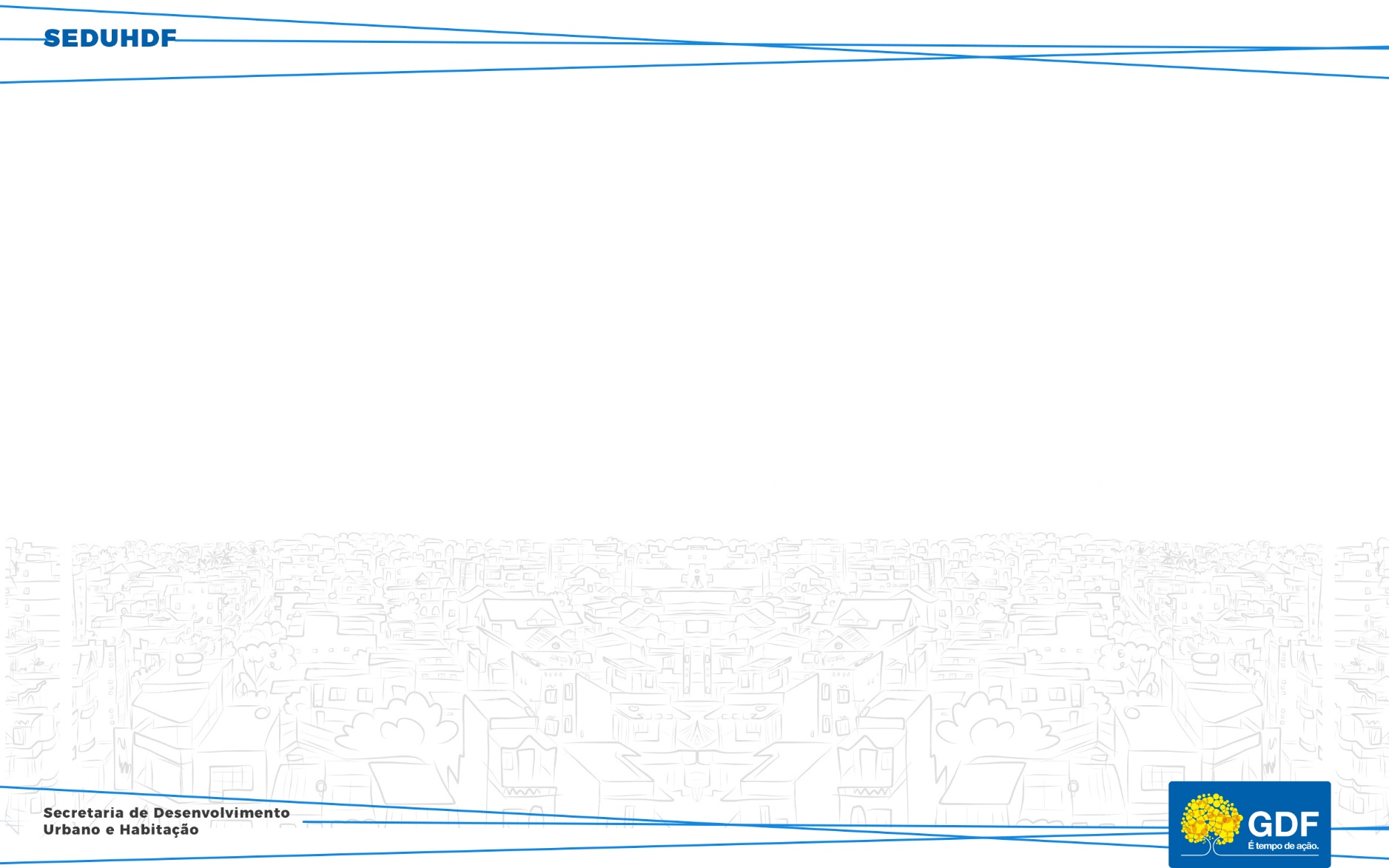 DICAT - Tarefas Desempenhadas
nfor
LEVANTAMENTO TOPOGRÁFICOS
Atendimento predominante à SUPAR, SUPLAN e CAP para subsidiar os Projetos Urbanísticos e licenciamentos.
Elaboração de Laudo topográfico para regularização/compensação urbanística.
Processamento de dados e elaboração de Poligonais para compor legislação urbanística e/ou análises de processos de enquadramento no PDOT 
Transformações geodésicas.
Análise técnica de levantamentos topográficos.





1 equipe de campo alternada.
Execução via Contrato 10/2017.

Processamento de dados e elaboração de Poligonais para o PDOT e transformações geodésicas
Análise técnica de levantamentos topográficos


Necessidade de equipes para celeridade em solicitações de áreas menores.
Necessidade de atualização e adensamento da rede geodésica de precisão.

Além dos trabalhos efetivamente desempenhados, há ainda as seguintes demandas no SEI:
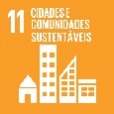 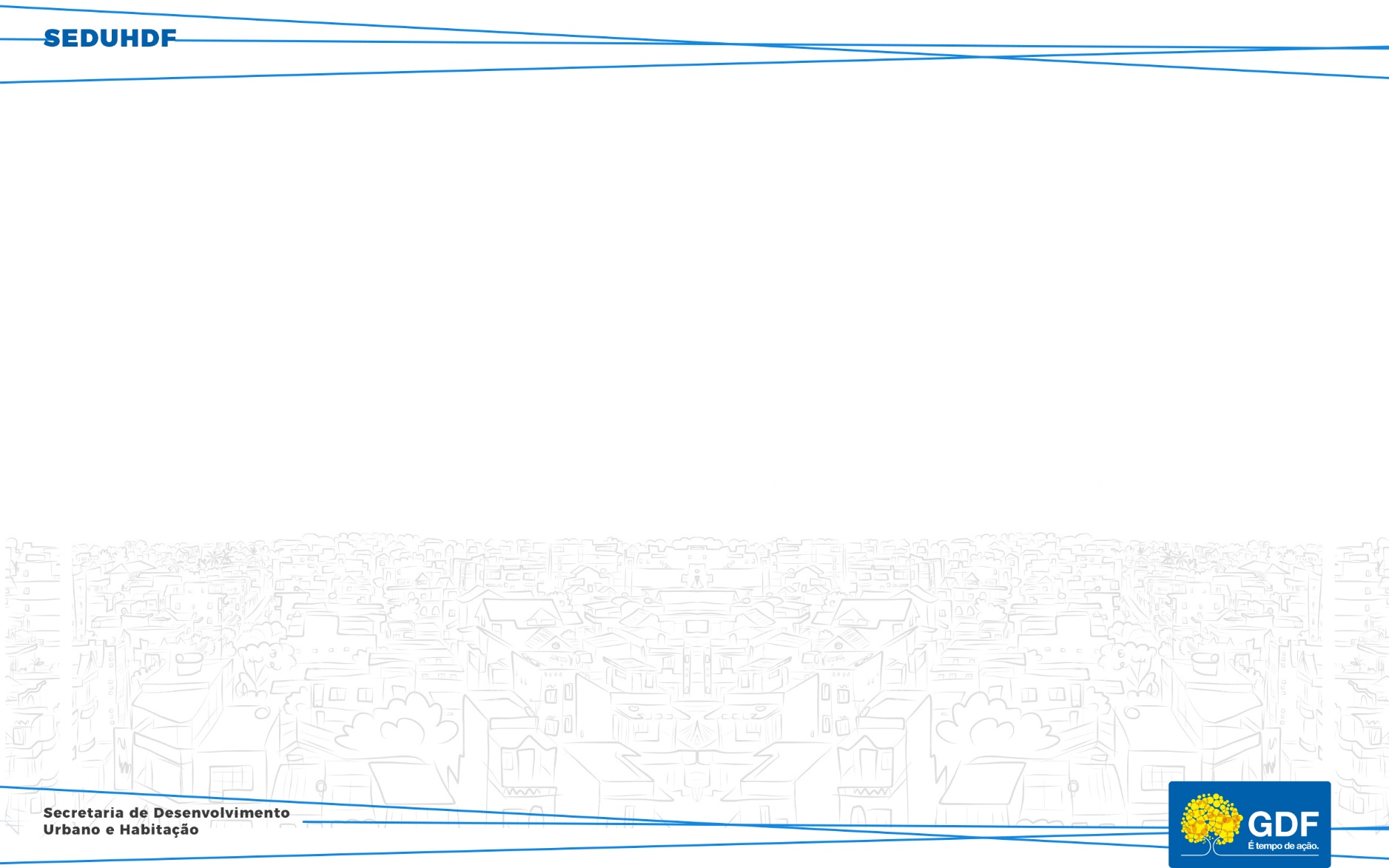 DICAT - Tarefas Desempenhadas
nfor
LEVANTAMENTO TOPOGRÁFICOS
1 equipe de campo alternada.
Execução via Contrato 10/2017.


Necessidade de equipes para celeridade em solicitações de áreas menores.
Necessidade de atualização e adensamento da rede geodésica de precisão.
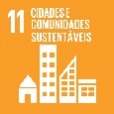 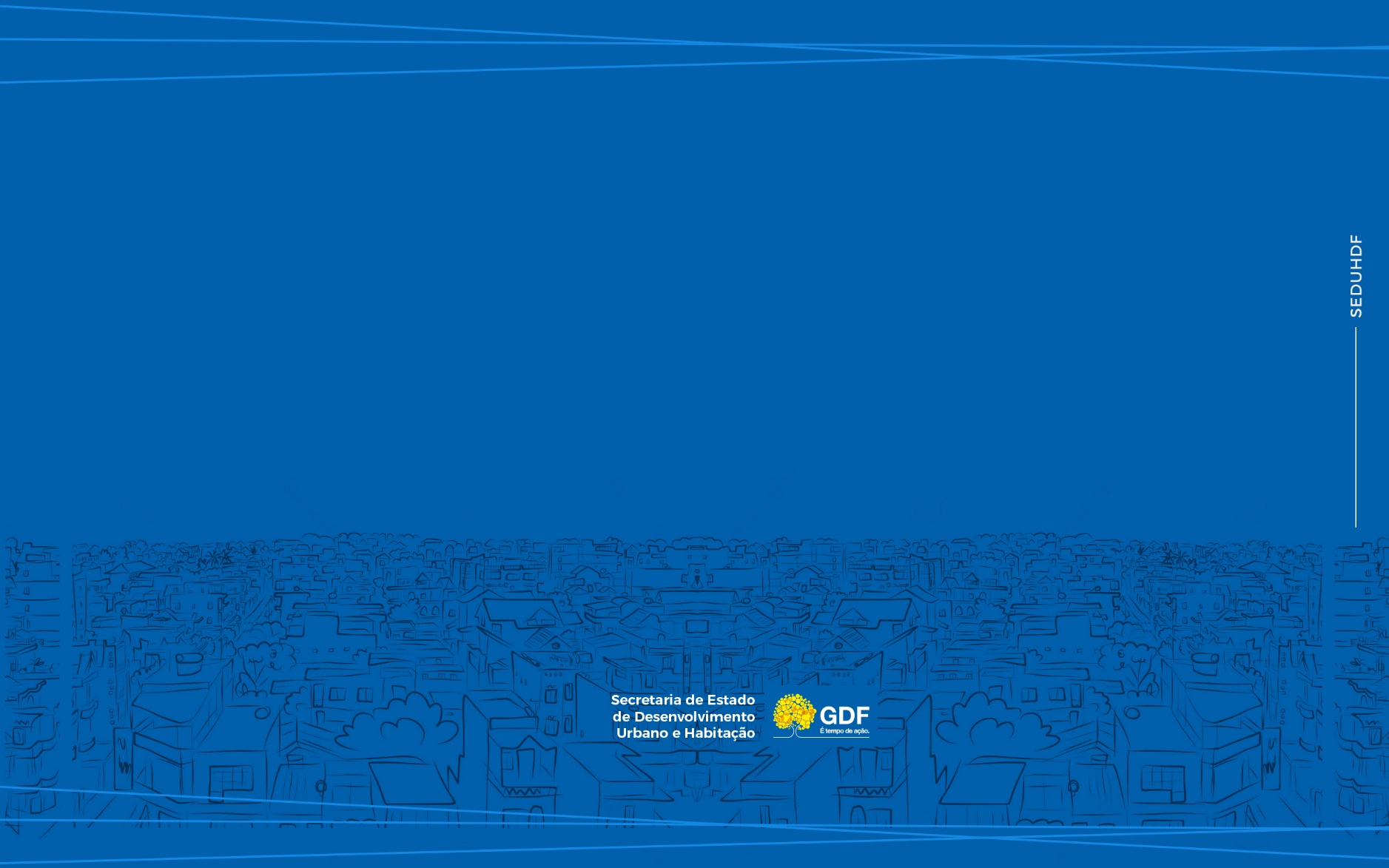 Contatos da Topografia
Telefone 32144147

E-mail  dicat@seduh.df.gov.br
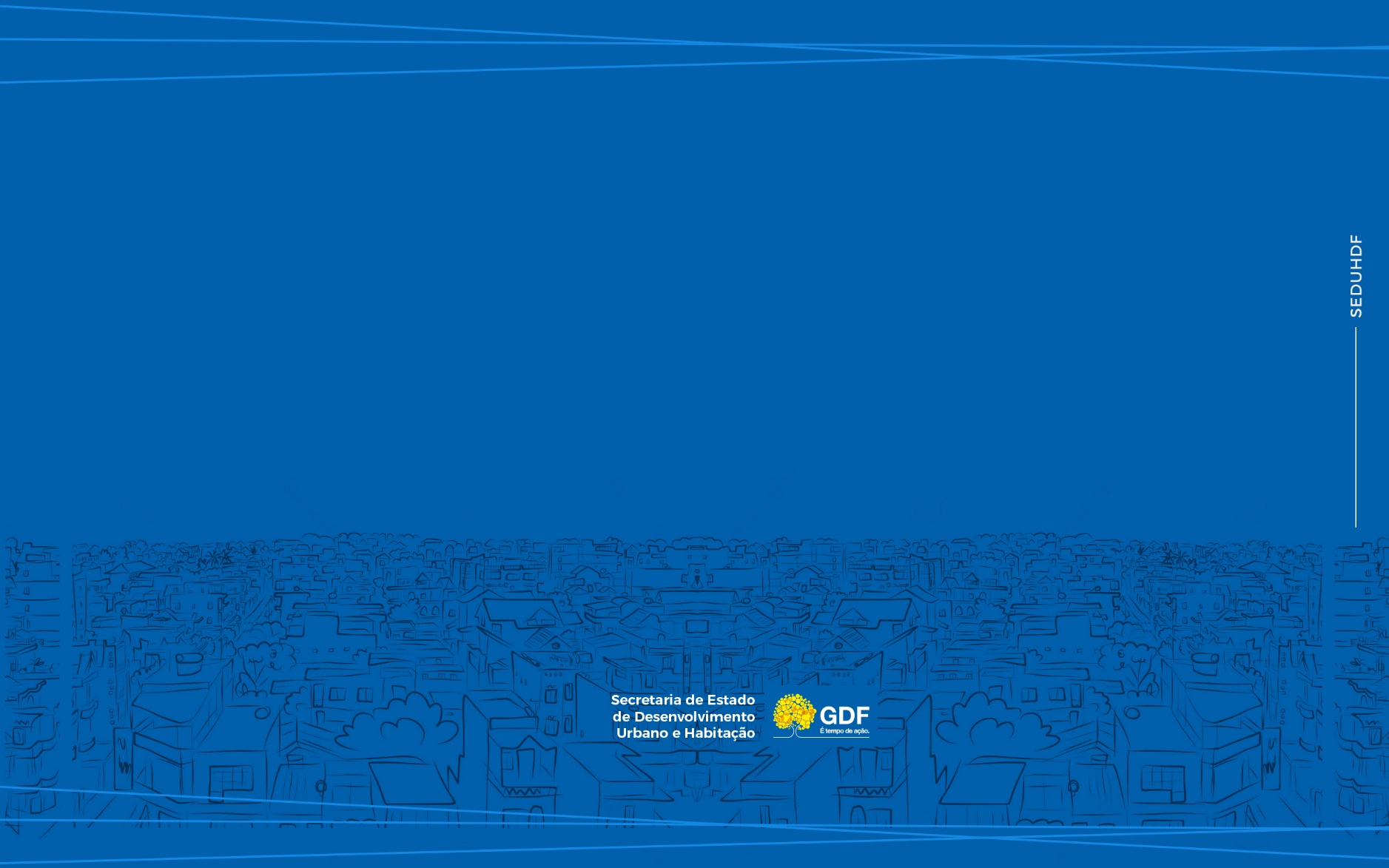 Obrigado
Secretário - Mateus Oliveira
Secretária Executiva - Giselle Moll
Chefe de Gabinete - Isabela Amorelli
Subsecretários –  Adriana Savite, Janaína Vieira, 
Izabel Borges, Marcelo Vaz, Ricardo Noronha e Vicente Lima